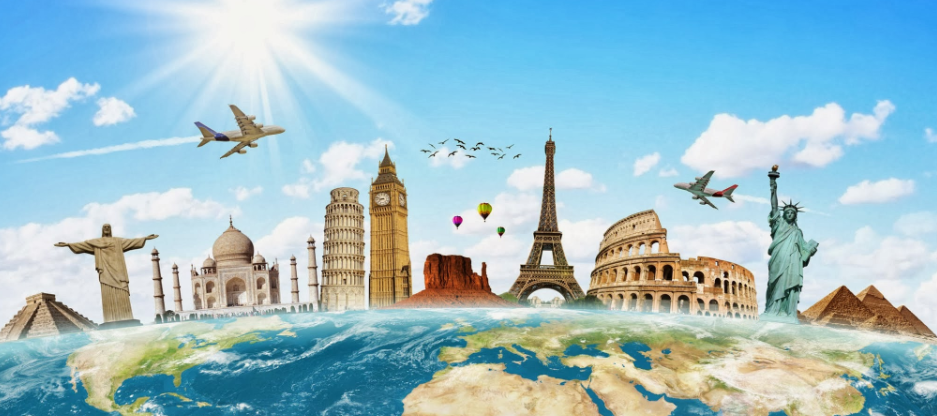 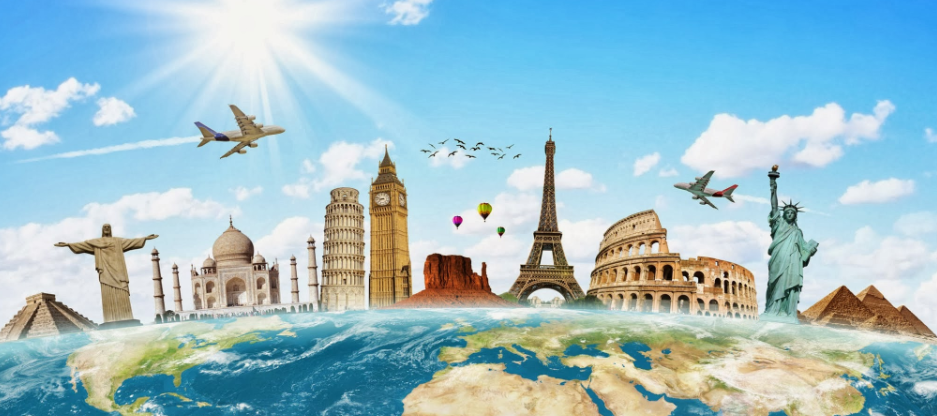 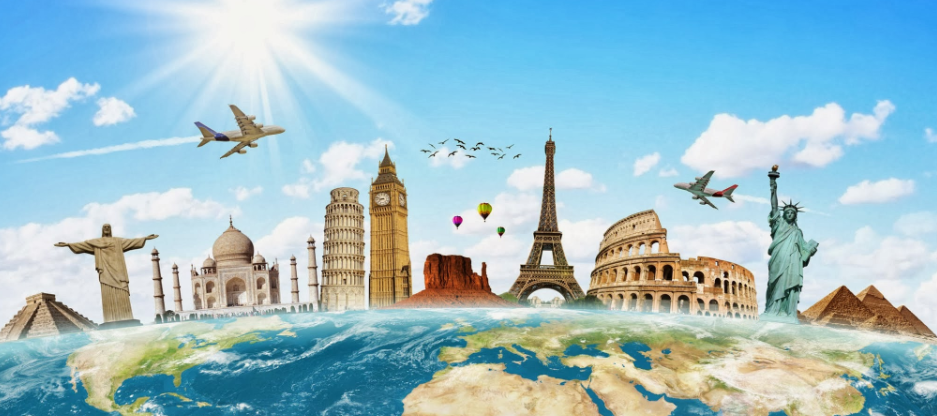 Séjour d’une semaine à New-York 4 567 €
Séjour d’un mois aux Etats-Unis
 8 009 €
Séjour d’une semaine à Bali
 2 789 €
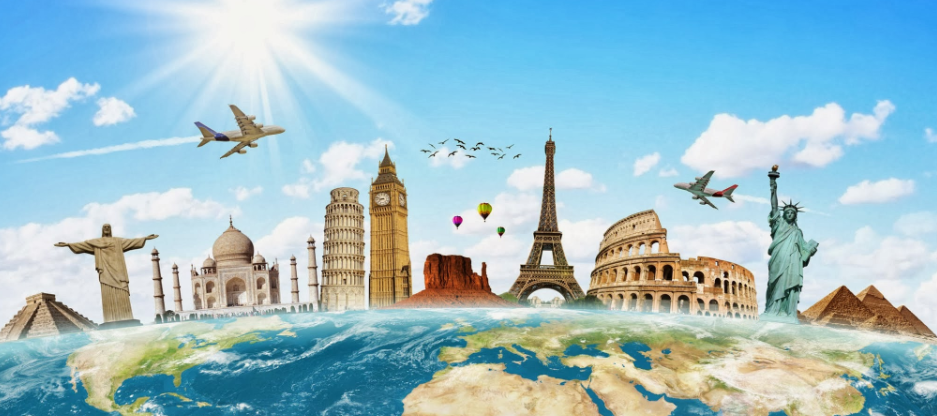 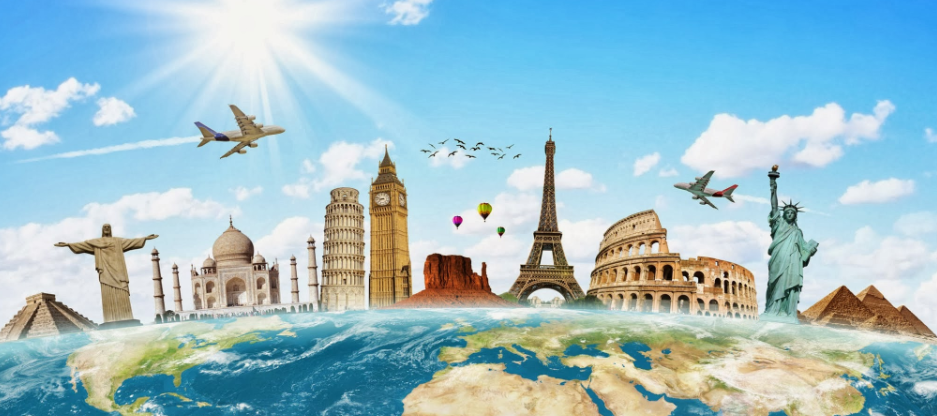 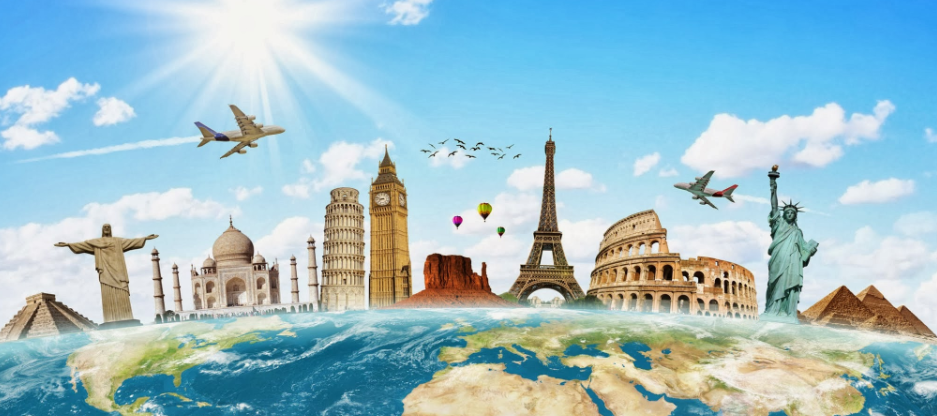 Week-end de 3 jours au ski pour 4 personnes
5 432 €
Week-end de 3 jours en Martinique pour 4 personnes
6 798 €
Week-end de 3 jours à Rome
775 €
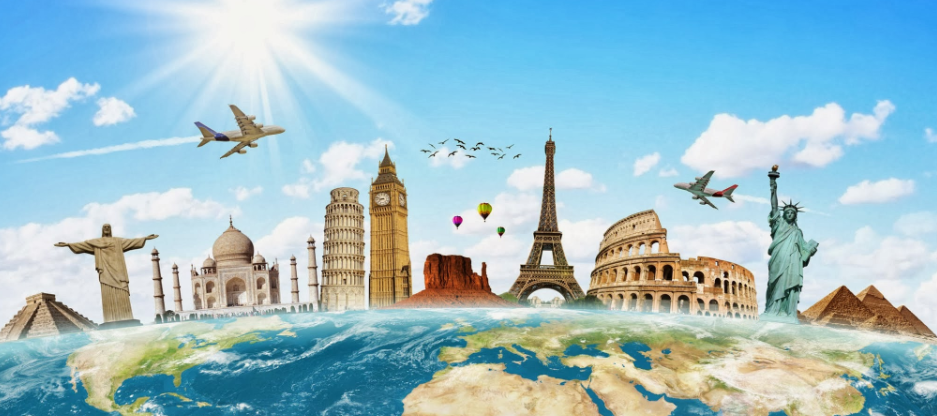 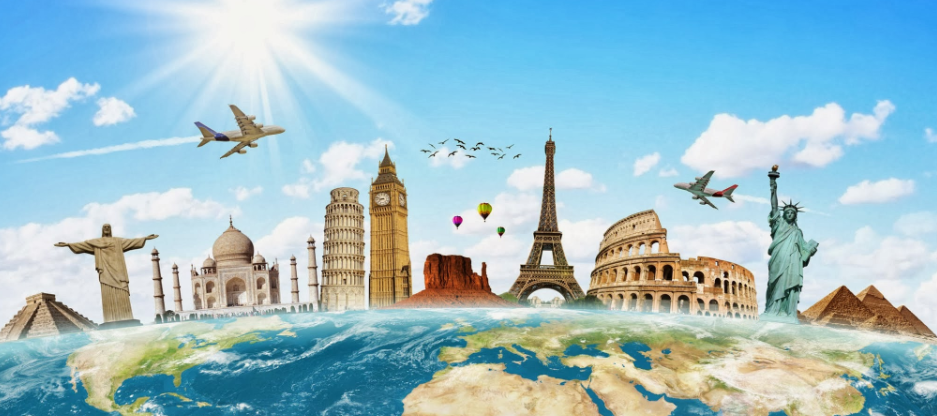 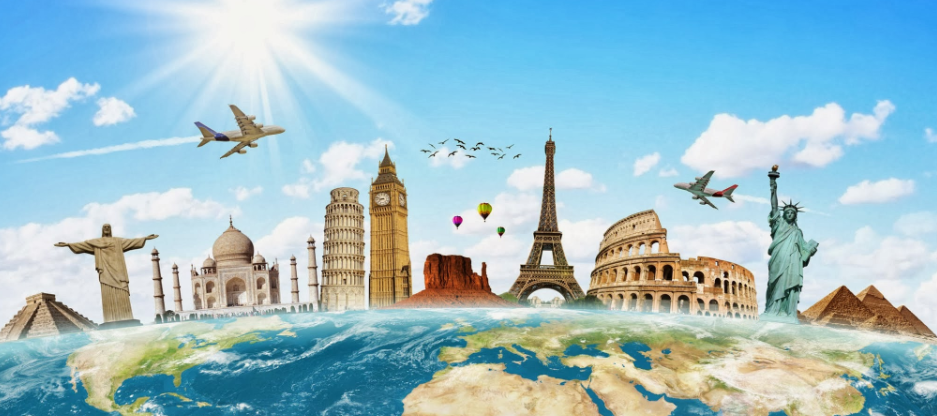 Séjour d’un mois à Pékin pour 6 personnes
12 964 €
Séjour d’une semaine à Mexico  
3 542 €
Séjour d’une semaine à Moscou 2 086 €
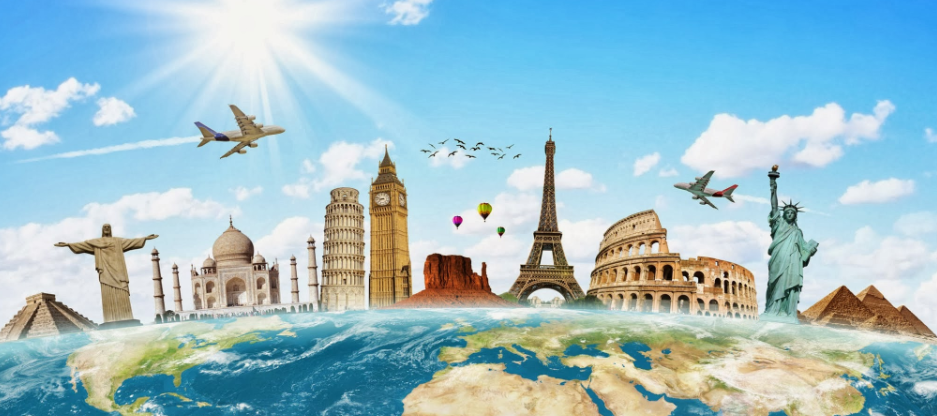 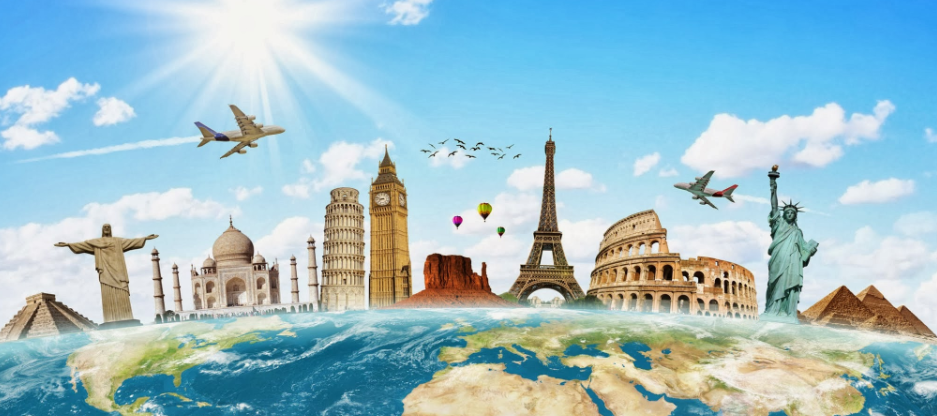 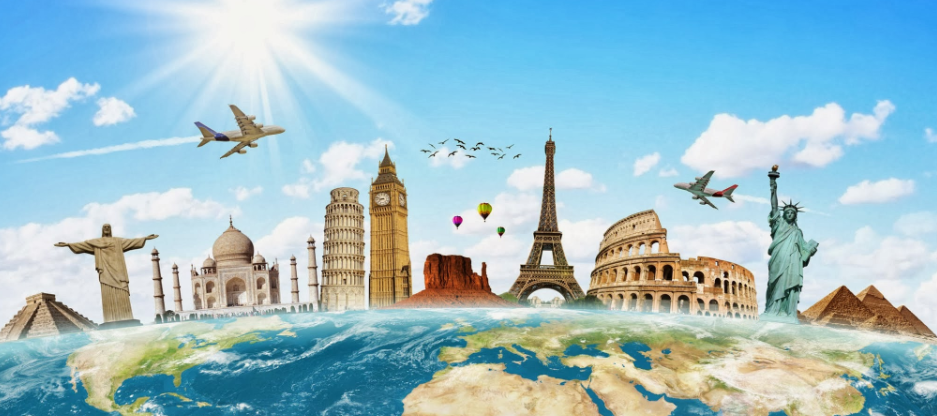 Séjour d’un mois à Hong-Kong pour 6 personnes
23 008 €
Séjour d’un mois en Islande pour 6 personnes
23 912 €
Séjour d’un mois en Norvège pour 6 personnes
30 008 €
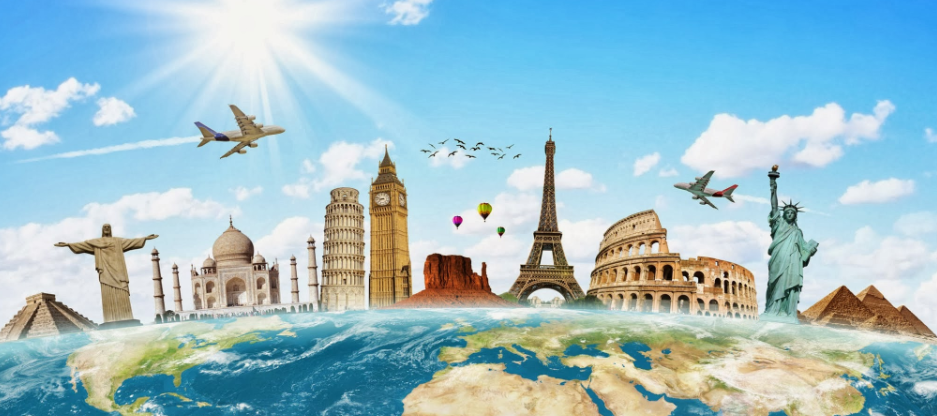 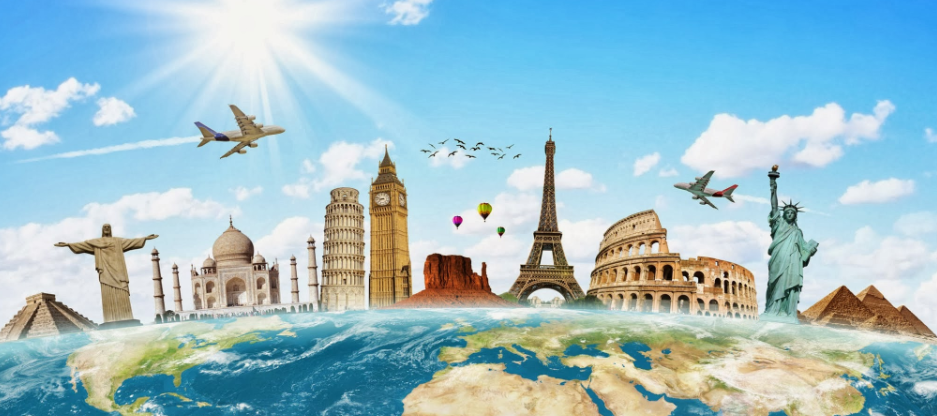 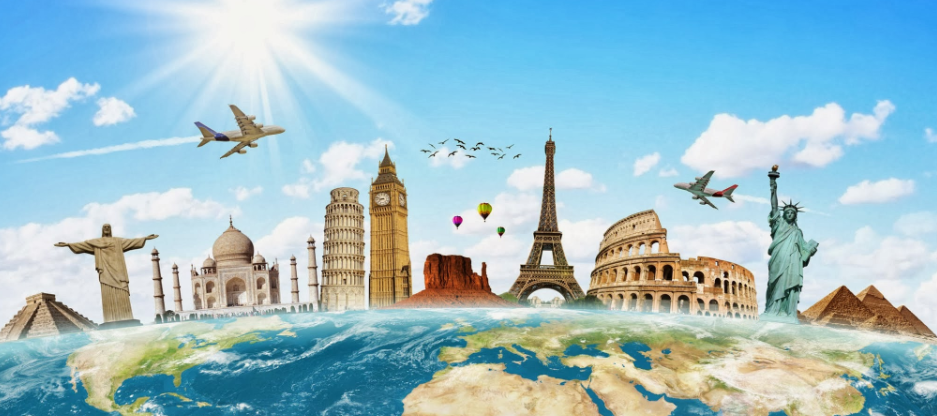 Séjour d’un mois au Japon  pour 6 personnes
43 987 €
Séjour d’un mois en Australie pour 6 personnes
32 765 €
Séjour d’un mois en Croatie pour 6 personnes
9 760 €
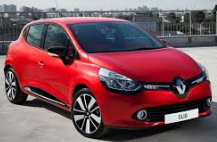 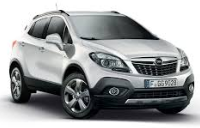 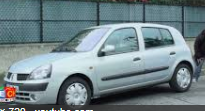 Voiture d’occasion 
4 325 €
Voiture neuve
 8 009 €
Voiture d’occasion 
1 450 €
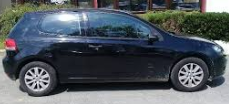 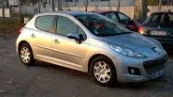 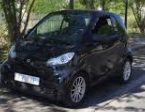 Voiture d’occasion 
3 452 €
Voiture d’occasion 
1 306 €
Voiture d’occasion 
2 096 €
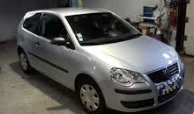 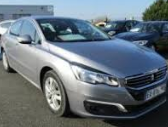 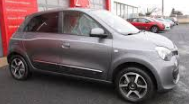 Voiture d’occasion
 5 431 €
Voiture d’occasion 
3 200 €
Voiture d’occasion 
2 190 €
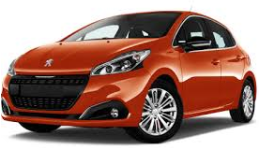 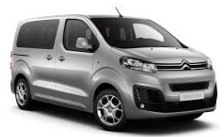 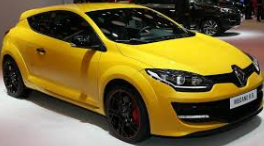 Voi
Voiture neuve
 9 654 €
Voiture neuve
 8 009 €
Voiture neuve
 13 002 €
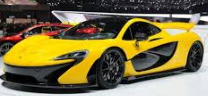 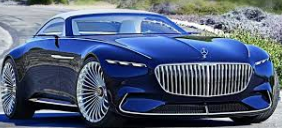 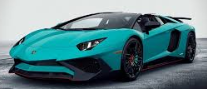 Voiture neuve
 212 000 €
Voiture neuve
 145 987 €
Voiture neuve
 280 000 €
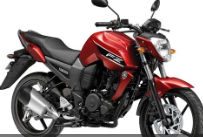 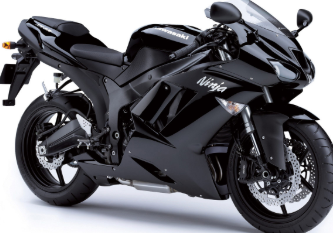 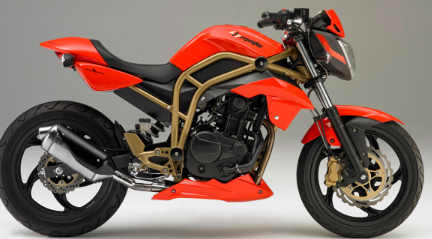 Moto
 7 654 €
Moto 
5 764 €
Moto
4 657 €
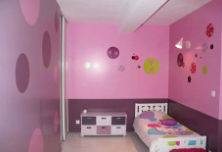 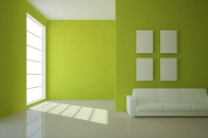 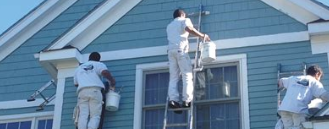 Travaux pour la maison
25 432 €
Travaux pour la maison
17 869 €
Travaux pour la maison
21 096 €
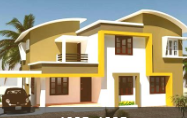 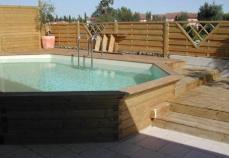 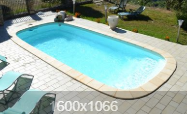 Travaux pour la maison
4 356 €
Travaux pour la maison
27 096 €
Travaux pour la maison
12 345 €
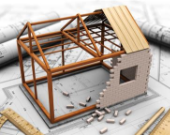 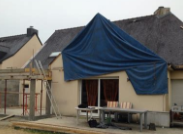 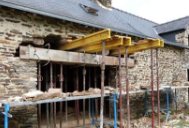 Travaux pour la maison
5 340 €
Travaux pour la maison
5 430 €
Travaux pour la maison
122 096 €
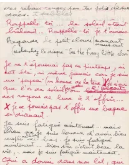 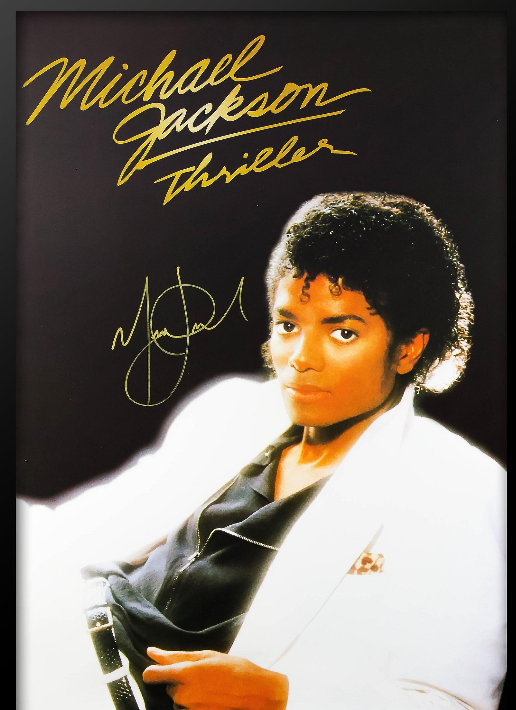 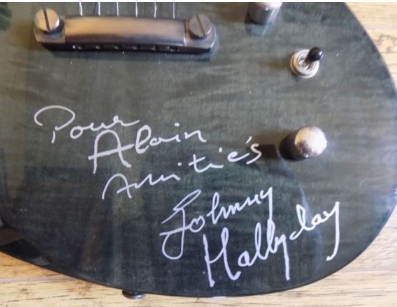 Guitare signé Johnny Halliday
1 999 €
Chanson inédite Claude François
2 500 €
Album « thriller » signé
1 049€